المحاضرة رقم 01: تحليل المجال الحضري (تحليل الموقع)
1- تعريف التحليل الحضري
2- اهداف التحليل الحضري
3- خطوات التحليل الحضري
4- مراحل التحليل الحضري
5- ابعاد التحليل الحضري
6- استنتاج المشاكل
الأستاذة: بركاني فطيمة الزهراء
1- تعريف التحليل الحضري
تعريف التحليل: هو ليس تجزئة مفهوم أو عنصر ما إلى أجزاء فقط، بل ايضا شرح كيفية ارتباط هذه العناصر ببعضها البعض، و التمييز بين تلك العناصر بالرسم أو الأشكال التوضيحية لتوضيح طرق التفاعل بين عناصر منظومة ما، وبالتالي فان:
 التحليل الحضري: هو دراسة هدفها فهم العوامل الطبيعية والبشرية الموجودة بموقع ما والتي تحدد شخصيته، وشرح العلاقات الموجودة بين هذه العوامل، وذلك من اجل ابراز أهمية كل عامل ودوره في عملية التخطيط الحضري والعكس.
2- اهداف التحليل الحضري
تعتبر عملية التحليل الحضري اهم مرحلة ضمن منهجية عملية التدخل على المجال الحضري، وهي عملية فاصلة و حرجة بشكل دقيق و مؤثرة في كثير من القرارات، كما تؤثر في المنتج النهائي، في المقابل فإن إهمالها سواء بعدم اجرائها بصفة نهائية أو اختصارها في دراسة بعض الظواهر بصفة سطحية يؤدي إلى انتاج تدخل غير متوافق على الاطلاق مع المحيط سواء الطبيعي أو المشيد، ومع مستعمل هذا المحيط،
2- اهداف التحليل الحضري
وبالتالي فان معالجة المشاكل التي يعاني منها المجال الحضري لا يمكن ان تكون مجدية اذا لم تسبقها عملية تحليل معمقة ودقيقة للمجال المحيط بهذه المشاكل، لان التحليل الصحيح يمكننا من الحصول على تشخيص صحيح لهذه المشاكل وبالتالي القدرة على اقتراح الحل الامثل (اسلوب التدخل الامثل)
2- اهداف التحليل الحضري
يمكن اختصار أهداف عملية التحليل الحضري في ما يلي: 
التعرف على عناصر البيئة الطبيعية و المشيدة المحيطة بالمشروع و التي قد تكون ذات تأثير سلبي أو إيجابي أو محايد
التعرف على الخصائص الديمغرافية والاجتماعية للمجتمع المحلي مما يسمح باقتراح مشاريع تلبي رغبات وتطلعات السكان والمستعملين.
رفع مستوى الأداء الوظيفي و تخفيض تكاليف المشاريع 
تحقيق توافق المباني كمنتج متغير مع الأرض و الموقع كثوابت كائنة
3- خطوات التحليل الحضري
زيارة الموقع: حيث يمكن استنباط المعلومات الأولية من خلال الموقع والمنطقة المحيطة
البحث عن مصادر المعلومات: تحليل مصادر المعلومات الحالية، صور جوية، خرائط، تحليل تربة، مخططات المرافق.
أسئلة ومقابلات: يتم إجراء استبيانات ومقابلات مع من هم ذوي الصلة من سكان، مسئولي الآثار، مسئولي البلديات، الخبراء.
مقارنة التحليلات والمعلومات: من كافة المصادر والخروج ببعض القرارات (تحليل، تشخيص، اقتراح حلول.....)
4- مراحل التحليل الحضري
اولا رصد بيانات الموقع: تتمثل هذه البيانات في:
بيانات هندسة الأرض
بيانات المحتوى و المحيط الطبيعي
بيانات المحتوى والمحيط البشري
بيانات المحتوى والمحيط الاقتصادي
بيانات المحتوى و المحيط المشيد
4- مراحل التحليل الحضري
ثانيا تفسير وشرح عناصر وظواهر الموقع:
    كل هذه البيانات التي تم رصدها لها تأثير ايجابي أو سلبي او محايد على التدخل المقترح، و بالعكس قد يكون لتنفيذ هذا التدخل نفس الأثر على تلك الجوانب، فيكون لكل بيان أو معلومة أو ظاهرة من ظواهر الموقع تأثيرا و تأثرا، فيحاول المتدخل على المجال الحضري تلافي الأثر السلبي و دعم الأثر الايجابي و يستغل الجانب المحايد لصالح المشروع و مستخدميه.
4- مراحل التحليل الحضري
ثالثا استنتاج موجهات قرار التدخل:
   تعتبر أهم خطوة في عملية التحليل، و التي تحقق الهدف المرجو منها، فيصبح لدى المتدخل على المجال الحضري مجموعة من التوجهات التي تعتبر مبررات منطقية وموضوعية لقرارته المتعلقة باختيار نوع التدخل المناسب على المجال الحضري، التي يهدف الى جعلها تتماشى و تتوافق بنسبة كبيرة مع موقعه ، فينتج لنا نسيج مرغوب فيه متفاعل مع محيطه من النواحي الوظيفية و الجمالية.
5- ابعاد التحليل الحضري
المرحلة الاولى: رصد بيانات الموقع
1- تحديد مجال الدراسة
2- التحليل البيئي
3- التحليل الاجتماعي
4- التحليل الاقتصادي
5- التحليل العمراني
1- تحديد مجال الدراسة (بيانات هندسة الارض)
كل عملية تحليل حضري تبدأ بتحديد وتوضيح حدود مجال الدراسة (périmètre d’étude)، إذ يمكن أن يشمل التحليل الحضري تجمع سكني، أو حي، او مدينة كاملة، ويتم ذلك من خلال:
تحديد موقع المجال 
تحديد موضع المجال 
المساحة الكلية،
 الأبعاد،                                                           
 الشكل  الهندسي،
الموقع الجغرافي
الموقع الفلكي 
الموقع الاداري
التاكد جيدا من توضيح الفرق بين المدينة والبلدية
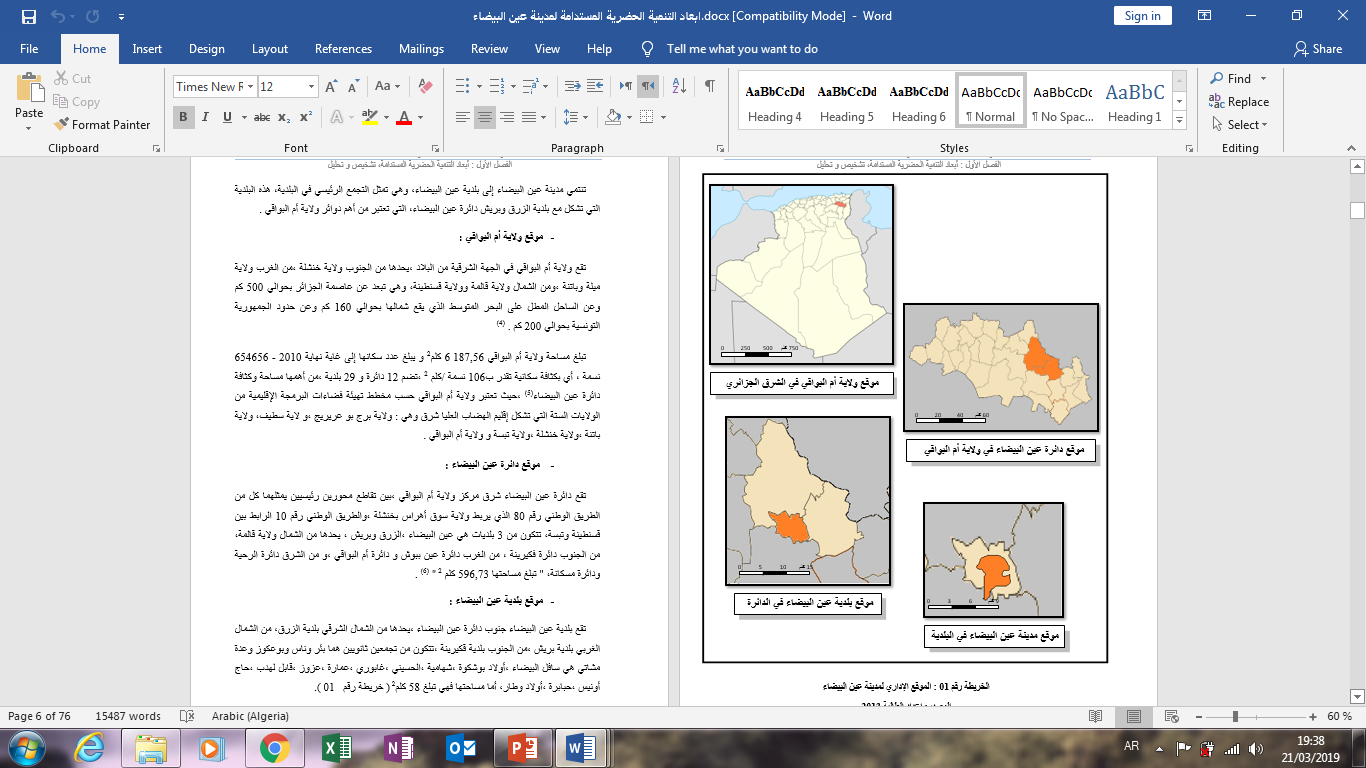 2- التحليل البيئي (تحليل طبيعي)
ونقصد به تحليل الموقع ومكوناته الطبيعية، لان الموقع يضم مجموعة من المعطيات والتوجيهات والعراقيل والإرفاقات التي يجب أن تؤخذ بعين الإعتبار عند التدخل على المجال الحضري، حيث يتم تحليل الموقع من خلال:
2- التحليل البيئي (تحليل طبيعي)
دراسة الطوبوغرافية وتكوينات سطح الأرض: اي دراسة الانحدارات دراسة جيدة لانها تتحكم في توجيه الطرقات وتصريف مياه الأمطار، وتجنب الفيضانات والتموين بشبكات المياه الصالحة للشرب وشبكات الصرف الصحي، حيث: 
انحدار بين 0 و5 % غير قابلة للتعمير
انحدار بين 5 و 10 % قابلة لانشاء السكنات بمختلف انواعها
انحدار بين 10 و15 % قابلة لانشاء المناطق الصناعية 
انحدار فوق 20%  غير قابلة للتعمير.
2- التحليل البيئي (تحليل طبيعي)
الدراسة الجيولوجية: وهي دراسة المكونات السطحية للأرضية ونوعية التربة التي تسمح بتحديد الأراضي القابلة للبناء، وعدد الطوابق الذي يمكن ان تتحمله كل نوع من التربة، كما تستوجب منع أو تحديد البناء في الأراضي الزراعية.
الدراسة الجيوتقنية: لمكونات الطبقات التحتية للتربة التي تحدد مدى استقرار أرضية المجال المدروس مما يقلل نسبة التعرض لأخطار الزلازل.
2- التحليل البيئي (تحليل طبيعي)
المناخ: من خلال تحديد:
نوع المناخ  (مناخ البحر الابيض المتوسط، مناخ قاري، مناخ صحراوي)
التشميس (حركة الشمس) 
 تحليل الحرارة (درجات الحرارة القصوى والدنيا والمدى الحراري) 
الرياح (اتجاه الرياح السائدة وشدتها القصوى ومتوسط هبوبها في السنة الواحدة بالايام) 
التساقط ( تحديد القسم المطري والمتوسط المطري، والفترات الثلجية والفترات الجليدية ونسبة الرطوبة)، 
     ثم توضيح كيفية تحكمها  في توجيه وشكل ومحتوى الكتل والفراغات العمرانية.
2- التحليل البيئي (تحليل طبيعي)
دراسة الإرث الطبيعي (Le patrimoine naturel): المتمثل في:
المصادر والمجاري المائية (مصادر المياه السطحية مثل الانهار والودية والجوفية المتمثلة في الآبار)،
 البحيرات، 
المساحات المشجرة،
 الغابات 
الحضائر
2- التحليل البيئي (تحليل طبيعي)
دراسة الارتفاقات: التي تتمثل في:
المنطقة الصناعية (على حسب الاهمية)
خط السكة الحديدية 80م  ،  40ـ 40
انابيب الغاز الطبيعي والبترول 150م  ،  75ـ 75 
خط التيار الكهربائي العالي والمتوسط الشدة 30م ، 15 ـ 15 ومحطات توليد الكهرباء
2- التحليل البيئي (تحليل طبيعي)
المناجم والمحاجر (على حسب النشاط)
المفرغات العمومية (على حسب الحجم)
 الساحل او شاطئ البحر 100م
لطرق الوطنية:50م  ،  25ـ 25 والطرق الولائية: 30م ،  15 ـ 15
شبكات صرف المياه والمياه الصالحة للشرب:30م، 15 ـ 15
2- التحليل البيئي (تحليل طبيعي)
المقابر 35م
التجهيزات العسكرية مثل الثكنات والمصانع العسكرية
المواقع الاثرية والطبيعية 
قطاع التعمير المستقبلي
المجاري المائية عمقها في 2 وبالنسبة لمنابع المياة: حتى 50م
3- التحليل الإجتماعي (تحليل ديمغرافي)
وهي دراسة كل ما يتعلق بالمعطيات البشرية او المعطيات الاجتماعية وتخص بيانات التعداد الديمغرافي، بالاضافة الى الخصائص النوعية لهذا الحجم الديمغرافي، ومن أجل تسهيل فهم ومقارنة واستغلال المعطيات البشرية يجب تقديمها في شكل مخططات بيانية وتتمثل في:
تطور حجم السكان 
 عدد السكان الحالي اذا كان متوفر وحسابه اذا كان غير متوفر 
 الكثافة السكانية (ساكن/الهكتار)
3- التحليل الإجتماعي (تحليل ديمغرافي)
- الفئات العمرية (الهرم السكاني): وهي 18 فئة
3- التحليل الإجتماعي (تحليل ديمغرافي)
نسبة النمو الدمغرافي.
نسبة الهجرة (ويعبر عنها بالنسبة المئوية من العدد الكلي للسكان) نستعملها في حساب نسبة النمو
نسبة النمو الطبيعي (%) نحصل عليها بالإحصاءات للولادات والوفيات
البنية الاسرية او حجم الأسرة (الحجم المتوسط) بعدد الأفراد وعدد الأطفال لكل امرأة: حيث يعتبر إرتفاع المعدل الأسري من علامات التقهقر الإجتماعي، لأنه يدل على عدم توفر السكن الذي يفرض إقامة أكثر من أسرة في المسكن الواحد ، كما يمكن مقارنته بالمعدل الولائي والمعدل الوطني من اجل اصدار الحكم.
3- التحليل الإجتماعي (تحليل ديمغرافي)
التركيبة الاجتماعية: بتحديد الحالة الاجتماعية للسكان ( متزوج، عازب، مطلق، ارمل، غير معرف بها)، بالاضافة الى تحديد حجم فئة ذوي الاحتياجات الخاصة للتكفل باحتياجاتهم من حيث الجانب العمراني.
مستوى التعليم والتكوين المهني: من خلال: 
عدد المتمدرسين وهو عدد الأشخاص في سن التمدرس بالنسبة للعدد الكلي للسكان وتوزيعه على مختلف المستويات التعليمية والتكوينية.
نسبة التمدرس (%) عدد المتمدرسين بالنسبة لعدد الأشخاص في سن التمدرس
نسبة الأمية
لا يمكن الحكم على نسبة معينة بانها مرتفعة او منخفضة او مقبولة الا بعد مقارنتها مع النسبة الولائية والوطنية
3- التحليل الإجتماعي (تحليل ديمغرافي)
-	الرفاهية الإجتماعية للسكان : تعد نسبة إمتلاك الأجهزة الإلكترومنزلية ودرجة الإستفادة من تكنولوجيات الإعلام والإتصال ،أحد المؤشرات التي تدل على مستوى الرفاهية الإجتماعية لسكان أي مدينة، هذا من جهة ،ومن جهة أخرى إنتشار إستعمال هذه الأجهزة المنزلية ( خاصة منها ذات النوعية الرديئة ) يدل أيضا على الإرتفاع في إستهلاك الطاقة خاصة الكهربائية منها:
 الاجهزة المنزلية الرئيسية: السيارة، التلفزيون، الثلاجة، آلة الطبخ، آلة الغسل، المكيف
 الاجهزة المنزلية الثانوية: الخط الهاتفي، المقعر البرابول، الكمبيوتر، متصل بشبكة الانترنيت.
-	السكان والبيئة: عدد الجمعيات المهتمة بالجانب البيئي مع تحديد النشطة والغير نشطة.
4- التحليل الإقتصادي
المعطيات الاقتصادية تشمل:
 نسبة السكان النشطين (%) بالنسبة لمجموع السكان: وهي الفئة العمرية المحصورة بين 15 و 59 سنة.
عدد الموظفين ونسبة التوظيف: وهي نسبة السكان النشطين الحاصلين على وظائف من الفئة النشطة
نسبة البطالة: عدد السكان النشطين ناقص:
ال
عدد السكان النشطين الحاصلين على وظائف 
عدد السكان الغير راغبين في العمل
عدد المتمدرسين المحصور اعمارهم بين 15 و59 سنة


النتيجة هي السكان الغير موظفين بالنسبة لعدد السكان النشطين.
4- التحليل الإقتصادي
توزيع الفئات المهنية على القطاعات الاقتصادية المختلفة (زراعة، صناعة وقطاع الخدمات)، بالاضافة الى عدد الوظائف في كل قطاع
مستوى الدخل 
عدد وحدات الإنتاج والخدمات (كلية وفي كل قطاع)
المساحة الكلية للنشاطات الثانوية (بالهكتار) وبالنسبة(%) بالنسبة للمساحة الكلية للعمران.
4- التحليل الإقتصادي
المساحة الكلية للنشاطات المدمجة داخل البنايات السكنية (بالهكتار)
مساحات المناطق النشاطات والصناعية المتخصصة (ZI ZAC)
معامل استغلال الوظائف (عدد الوظائف/مساحة النشاطات ) الكلي أو حسب كل قطاع
4- التحليل العمراني
وتضم كل من العقار، ومجالات الوظائف والنشاطات، وأيضا خصائص الأشكال العمرانية، وهي أكثر معطيات تخص عمل المسير الحضري، وتتمثل في:
الوضعية العقارية لمجال الدراسة من أنواع الملكيات (ملك للدولة، ملك للبلدية، ملك للخواص) وأسعار العقار.
نسبة شغل الأراضي بتحديد نسبة المبني والفراغ وتحديد ممعاملات الشغل الراهنة للمجال (COS, CES) 
تحديد نسبة نشاطات ووظائف المجال المدروس، وتتمثل في ثلاث وظائف أساسية وهي (الهياكل القاعدية، المرافق العامة والسكن) أو ما يسمى باستعمال الأراضي (usage des sols) أو بالتنطيق (zonage ou zoning)
5- التحليل العمراني
الأشكال العمرانية: وتحليلها يضم:

تحليل الإطار المبني
تحليل الاطار الغير مبني
1- تحليل الاطار المبني
تحليل السكن

تحليل التجهيزات
1- تحليل السكن
العدد الكلي للمساكن
المساحة السكنية الكلية = مجموع مساحات المساكن
المساحة المتوسطة للمسكن (surface plancher)= مساحة الكلية/ عدد السكنات
تصنيف السكنات حسب النوع:عدد السكنات الفردية (مع عدد الغرف لكل منزل)،عدد السكنات الجماعية (مع عدد الغرف لكل شقة)، عدد السكنات النصف جماعية
تصنيف السكنات حسب الصنف: حديث، تقليدي، استعماري.
تصنيف السكن حسب الحالة: جيدة، متوسطة، متدهورة.
1- تحليل السكن
معامل شغل الأرض للسكن (COS)= المساحة السكنية الكلية للسكن/ المساحة العقارية السكنية
معامل استيلاء الأرض للسكن (CES)= المساحة الكلية المبنية من الأرض للسكن/ المساحة العقارية السكنية
تحديد نسبة العجز (أو الفائض) من خلال تحديد نسبة شغل المسكن ونسبة شغل الغرفة (T.O.P., T.O.L.)، ثم مقارنتها بالنسب الولائية والوطنية، حيث:
 معامل شغل المنزل (TOL)= عدد السكان/ عدد المنازل
معامل شغل الغرفة (TOP)= عدد السكان/ عدد الغرف
1- تحليل السكن
الحالة العقارية للسكنات (نسبة الملكية، الكراء.....)
الكثافة الخام للسكن (ساكن/ الهكتار)= عدد السكان/ المساحة العقارية السكنية
الكثافة الصافية للسكن (ساكن/ الهكتار)= عدد السكان لكل فئة/ المساحة العقارية حسب الفئة، مثلا عدد السكان في السكن الجماعي/ مساحة السكن الجماعي.
2- تحليل التجهيزات
عدد التجهيزات وتقسيمها حسب القطاعات (تعليمية، صحية، دينية، روحية، ثقافية، رياضية، ادارية...)
تصنيف التجهيزات حسب الحالة: جيدة، متوسطة، متدهورة.
(la surface plancher des équipements) المساحة المغطات للمرافق (كلية  أو حسب القطاعات تعليمية، صحة، تجارة.....)
المساحة العقارية الخام للمرافق (la surface foncière brute équipements)
المساحة العقارية الصافية للمرافق لكل قطاع (la surface foncière nette équipements)
2- تحليل التجهيزات
معامل شغل الأرض للمرافق (C.O.S.)
معامل استيلاء الأرض للمرافق (C.E.S.)
الكثافة الخام للمرافق (la densité brute équipements)= عدد السكان/ مساحة عقارية للمرافق
الكثافة الصافية للمرافق (les densités nettes équipements)= عدد سكان معنيين/ مساحة المرافق للقطاع المعني
2- تحليل التجهيزات
معامل التجهيز المتوسط (le coefficient d'équipement moyen)= مساحة عقارية للمرافق لكل ساكن/ مساحة مبنية مغطاة للمرافق لكل ساكن
مستوى التجهيز لكل ساكن (le niveau d'équipement ou quota par habitant) حسب كل قطاع مثل عدد الأسرة لكل ساكن بالنسبة لقطاع الصحة.....
نسبة الإستعمال (le taux d'occupation) حسب كل قطاع مثل عدد التلاميذ في القسم في قطاع التربية
نسبة التردد (le taux de fréquentation) وتحدد بالنسبة المئوية بالنسبة لعدد السكان أو للفئة المعنية.
2- تحليل الاطار الغير مبني
1- تحليل العقار 
2- تحليل المساحات العمومية 
3- تحليل مختلف الشبكات
1- تحليل العقار
ونقصد بالعقار المساحات العمرانية التي لم تبنى حيث يتم تحليل:
المساحة الكلية بالهكتار
المساحة الغير مبنية (مجموع الجزء الغير مبني لكل البنايات) 
المساحة المبنية
المساحة الغير مستعملة (مجموع المساحات الغير مبنية لكل البنايات ولكل استعمال)
1- تحليل العقار
مساحة الإحتياطات العقارية بالهكتار 
ثمن المتر المربع من الأرض (المتوسط)
الثمن المتوسط (/م2) للتعمير (تهيئة +بناء)
ثمن البناء (عملة/م2)
معامل استيلاء الأرض (CES)
معامل شغل الأرض (COS)
ارتفاع المباني
معامل الارتفاع: ارتفاع البنايات / عرض الطريق
2- تحليل المساحات العمومية
تحليل الطرق والارصفة من خلال: مساحة الطرق (أولية، ثانوية، ثالثية مع مساحات التوقف)، حالة الطرق والارصفة (جيدة، متوسطة رديئة)
حساب مساحات التوقف (les aires de stationnement) ويعبر عنه بعدد المواقف أو بـ % بالنسبة للمساحة الكلية 
تحليل المساحات الخضراء بمختلف انواعها من خلال: مساحة المساحات الخضراء (%) بالنسبة للمساحة العقارية، ثم مقارنة متوسط مساحة المساحات الخضراء للفرد الواحد مع المساحة المفروضة في شبكة التجهيزات والمقدرة ب10 م2 للفرد الواحد.
تحليل الساحات العمومية، 
تحليل اماكن لعب الاطفال
3- تحليل مختلف الشبكات
وتحلل من حيث:
القدرة النظرية (la capacité théorique)
القدرة الفعلية
عدد المستعملين
متوسط نصيب (حصة) الفرد (le quota par habitant)= القدرة الفعلية/ عدد المستعملين
3- تحليل مختلف الشبكات
اما الشبكات التي يتم تحليلها فهي: 
الكهرباء
الغاز
الهاتف
الانترنيت
تزويد بالمياه الصالحة للشرب
تصريف المياه
5- استنتاج المشاكل
بعد تحليل كل الابعاد المكونة والمحيطة بمجال الدراسة، يتم استنتاج المشاكل التي يعاني منها كل بعد واسقاط كل هذه المشاكل في مخطط واحد يسمى بالبطاقة الاستخلاصية (la carte synthèse)، هذه البطاقة تسمح لنا باختيار نوع التدخل المناسب حسب درجة تعقيد المشاكل
تدخلات سطحية                       اعادة التهيئة 
                                         اعادة التاهيل 
                                         الترميم  

تدخلات جذرية                        التجديد 
                                        اعادة الهيكلة 
                                        التكثيف